Figure 4 Western blot analysis of sarcoplasmic Ca2+ ATPase (A) and phospholamban (B). ...
Eur Heart J, Volume 30, Issue 17, September 2009, Pages 2155–2164, https://doi.org/10.1093/eurheartj/ehp240
The content of this slide may be subject to copyright: please see the slide notes for details.
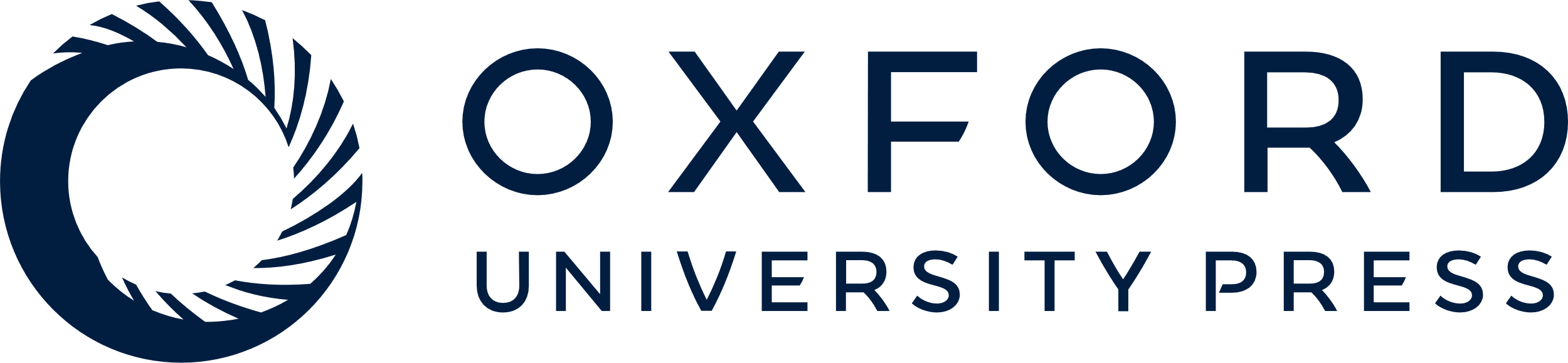 [Speaker Notes: Figure 4 Western blot analysis of sarcoplasmic Ca2+ ATPase (A) and phospholamban (B). Phospholamban/sarcoplasmic Ca2+ ATPase ratio was significantly increased in the acute phase of Tako-Tsubo cardiomyopathy (C).


Unless provided in the caption above, the following copyright applies to the content of this slide: Published on behalf of the European Society of Cardiology. All rights reserved. © The Author 2009. For permissions please email: journals.permissions@oxfordjournals.org]